Wild
Domesticated
Wild
Domesticated
Wild
Domesticated
Wild
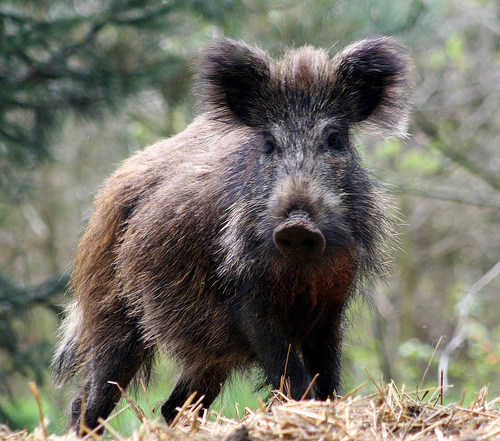 Domesticated
Wild
Domesticated
Wild
Domesticated
Wild
Domesticated
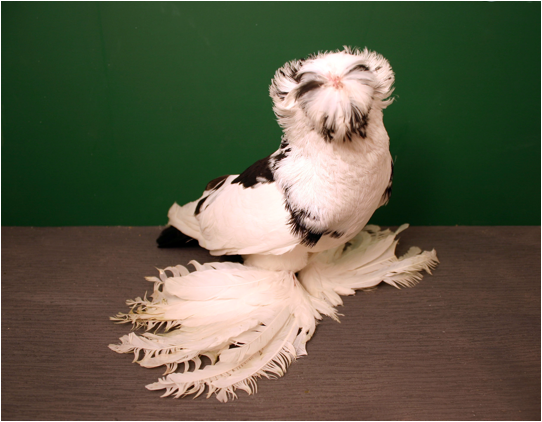 Wild
Domesticated
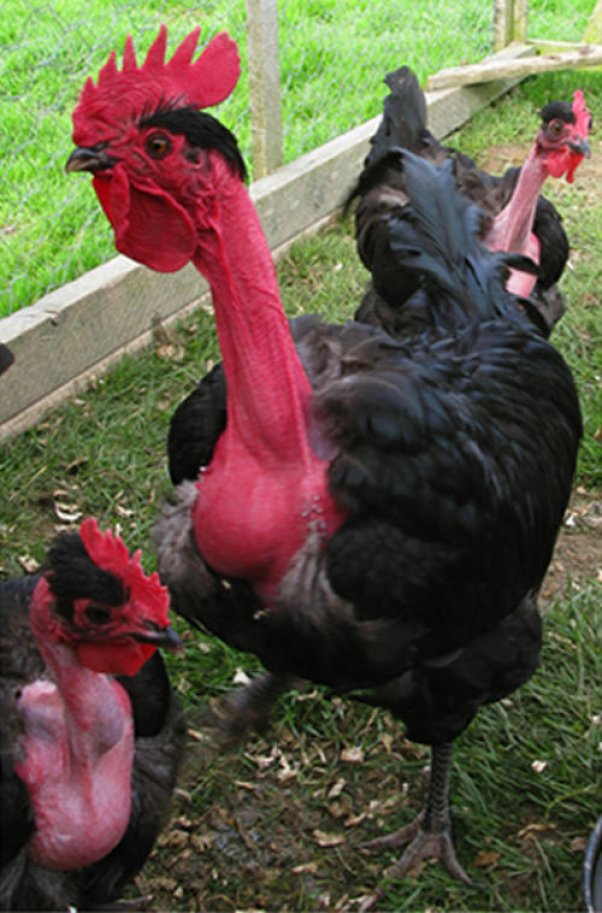 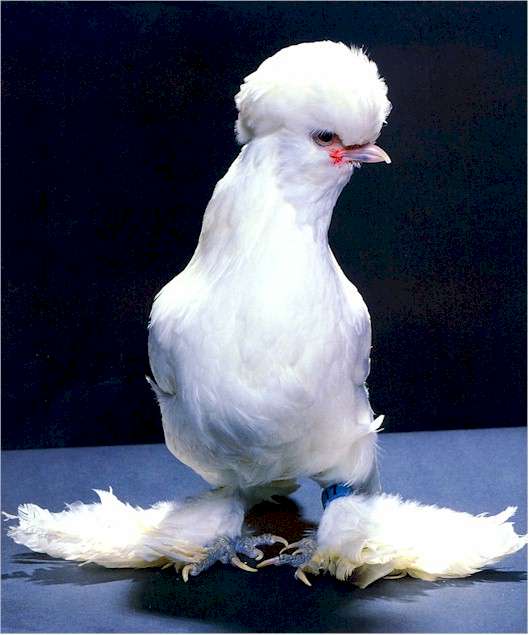 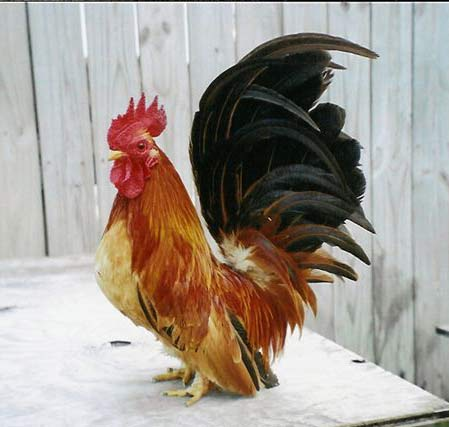 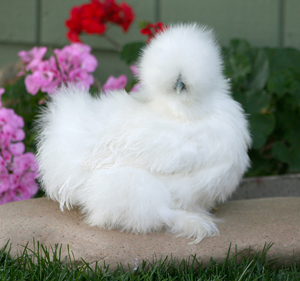 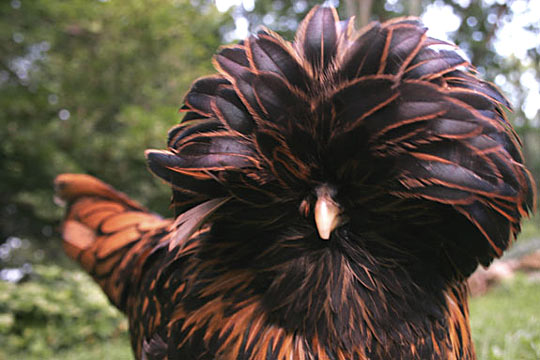 Wild
Domesticated
Domesticated
Domesticated
Domesticated
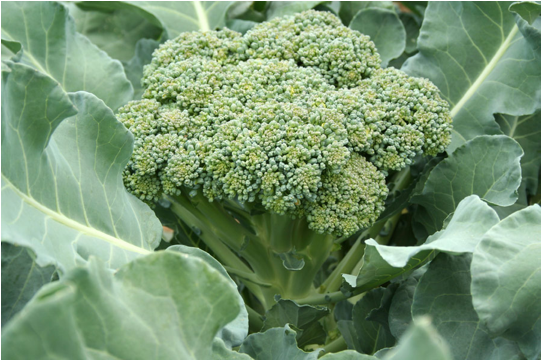